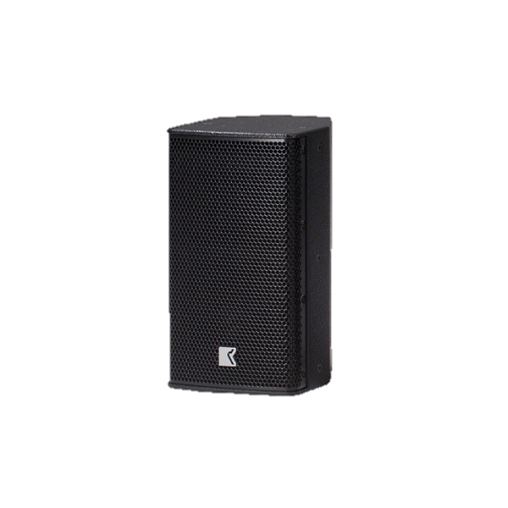 POINT SOURCE SPEAKER
DVS 8P (Outline)
초소형 라우드 스피커 시스템, FERROFLUID 
          냉각 코일
패시브 픽터가 내장된 2-way 디자인
250Hz~20kHz 매우 선형적인 주파수 응답 
          및 위상응답
1